Artificial Intelligence
Steven M. Bellovin
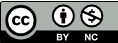 What is Artificial Intelligence?
You know what it is—computer programs that “think” or otherwise act “intelligent”
The Turing test?
What is “machine learning” (ML)?
It’s simply one technique for AI—throw a lot of data at a program and let it figure things out
What are “neural networks”?
A currently popular technique for ML
2
ai
How Does ML Work?
Lots of complicated math
Not the way human brains with human neurons work
To us, it doesn’t matter—we’ll treat it as a black box with certain properties
3
ai
How ML Works
You feed the program a lot of training data
From this training data, the ML algorithm builds a model of the input
New inputs are matched against the model
Examples: Google Translate, Amazon and Netflix’s recommendation engines, speech and image recognition
However—machine learning algorithms find correlations, not causation
It’s not always clear why ML makes certain connections
4
ai
Correlation versus Causation
https://xkcd.com/552/
5
ai
Training Data
Training data must represent the desired actual input space
Ideally, the training records should be statistically independent
If you get the training data wrong, the output will be biased
To understand or evaluate the behavior of an ML system, you need the code and the data it was trained on
“Algorithm transparency” alone won’t do it
6
ai
Biased Data
Suppose you want an ML system to evaluate job applications
You train it with data on your current employees
The ML system will find applicants who “resemble” the current work force
If your current workforce is predominantly white males, the ML system will select white male applicants and perpetuate bias
7
ai
Learning Styles
Supervised
Unsupervised
A human labels the training data according to some criteria, e.g., spam or not spam
The algorithm then “learns” what characteristics make items more like spam or more like non-spam
Finds what items cluster together
Useful for large datasets, where there is no ground truth, or where labels don’t matter
What counts is similarity
8
ai
Supervised: Image Recognition
Feed it lots of pictures of different things
Label each one: a dog, a plane, a mountain, etc.
Now feed it a new picture—it will find the closest match and output the label
9
ai
Unsupervised Learning
Feed in lots of data without ground truth
The algorithms find clusters of similar items; they can also find outliers—items that don’t cluster with others
They can also find probabilistic dependencies—if a certain pattern of one set of variables is associated with the values of another set, a prediction can be made about new items’ values for those variables
10
ai
Recommendation Engines
To recommend things to you, Amazon, Netflix, YouTube, etc., do not need to know what you buy or watch
Rather, they just need to know that people who liked X also tended to like Y and Z.
This is a classic example of unsupervised learning
11
ai
Watch Out for Biased Training Data!
Google Photos misidentified two African-American men as gorillas
Jacky Alciné—a programmer and one of the people who was misidentified, “I understand HOW this happens; the problem is moreso on the WHY.”
Likely cause: not enough dark-skinned faces in the training dataset
12
ai
Why Use ML Image Recognition?
13
ai
Why Use MLImage Recognition?
14
ai
Why Use MLImage Recognition?
15
ai
ML Can Spot Features You Miss
16
ai
Medical Imagery
ML-based image recognition is being tried out on medical images: X-rays, MRIs, etc.
In some trials, it’s been as good or even better than radiologists
And: computers don’t get tired, don’t get bored, and don’t get distracted
17
ai
Today’s Uses
Machine translation
Speech recognition
Computer vision
Some search engine features
A lot of self-driving car software
In the past, all of these things were attempted by dedicated code, which didn’t work nearly as well
18
ai
Training Image Recognition
Ever wonder why so many of the CAPTCHAs are relevant to drivers?
That’s right—you’re helping to train an ML algorithm
19
ai
Merging Data Sources
There are many sensors, not just visual light cameras
They differ in resolution, coverage, timing, etc.
Imagine: satellite photos in different wavelengths, airborne side-looking radar, weather, temperature, etc.
ML algorithms can treat these as multiple variables and make inferences without actually merging them
20
ai
Computer Security
Train your ML system on normal, unhacked data
Have it look, in real-time, for deviations; flag them as possible security incidents
Known as “anomaly detection”; used for network traffic, host behavior, virus detection, etc.
21
ai
The Good News
ML has made incredible progress in the last very few years
Things that had been very hard research problems are now routine
There is every reason to expect continued rapid progress
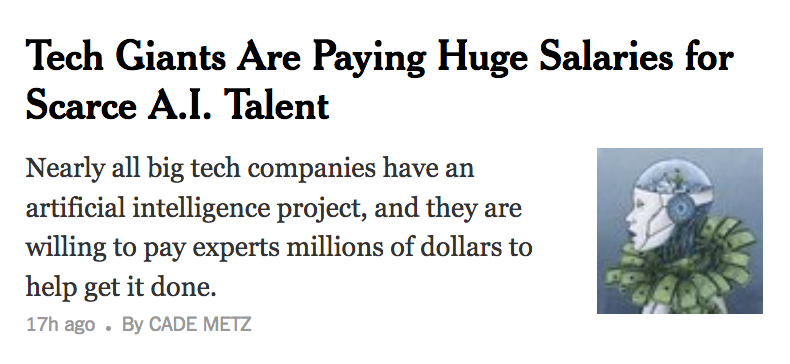 22
ai
Things Change Rapidly!
September 2014
Google Images, Today
https://xkcd.com/1425/
23
ai
The Full Picture
24
ai
However…
25
ai
There Are Issues
Training Data Is Hard
Output is Probabilistic
Adversarial machine learning
There are important “big data” situations where ML cannot help
26
ai
Adversarial Machine Learning
Computers do not “see” the way we do
Imperceptible or irrelevant—to us!—changes to an image can drastically change the results
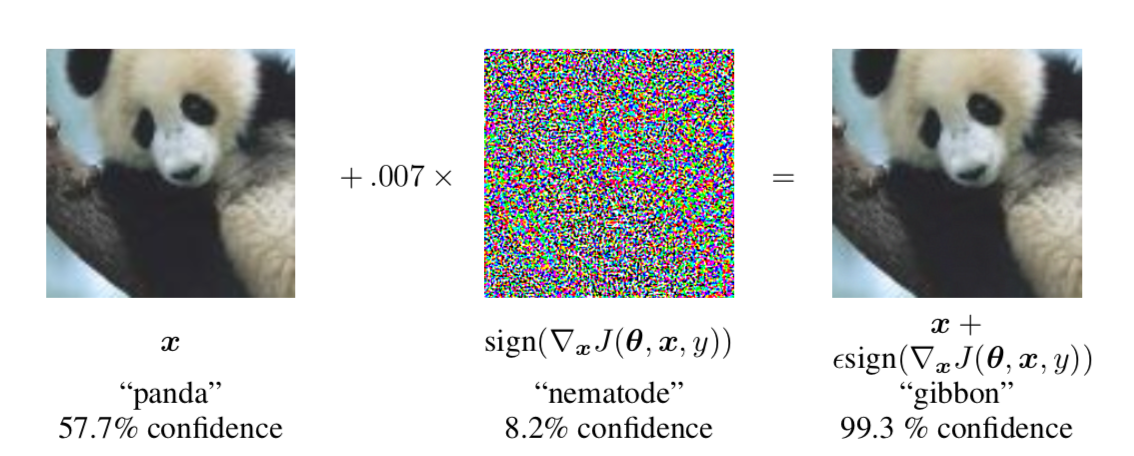 https://arxiv.org/abs/1412.6572
27
ai
100% Successful Attack
https://arxiv.org/pdf/1707.08945.pdf
28
ai
Biased Sources
Training data that doesn’t represent actual data
Cultural biases by the trainers 
Mechanical Turk workers are often used for labeling
False positives and false negatives
29
ai
Finding Terrorists
There are very, very few terrorists
Where are you going to find enough training data?
Almost certainly, any features the real terrorists have in common will be matched by very many other innocent people
The algorithms can’t distinguish them
30
ai
Finding Terrorists
There are very, very few terrorists
Where are you going to find enough training data?
Almost certainly, any features the real terrorists have in common will be matched by very many other innocent people
The algorithms can’t distinguish them
When humans do this, we call it profiling
31
ai
ML Doesn’t Always Work the Way We Want it To…
32
ai
Some Examples
Microsoft Tay
Recidivism risk
Targeted advertising
More…
33
ai
Microsoft Tay
A Twitter “chatbot”
Tay “talked” with people on Twitter
What people tweeted to it became its training data
It started sounding like a misogynist Nazi…
34
ai
What Happened?
People from 4Chan and 8Chan decided to troll it.
With ML, vile Nazi garbage in, vile Nazi garbage out
Microsoft didn’t appreciate just what people would try.
“Sinders is critical of Microsoft and Tay, writing that ‘designers and engineers have to start thinking about codes of conduct and how accidentally abusive an AI can be.’” (Ars Technica)
35
ai
Recidivism
Several companies market “risk assessment tools” to law enforcement and the judiciary
Do they work? Do they exhibit impermissible bias?
A ProPublica study says that one popular one doesn’t work and does show racial bias: blacks are more likely to be seen as likely reoffenders—but the predictions aren’t very accurate anyway
36
ai
What Happened?
Inadequate evaluation of accuracy
Using the program in ways not intended by the developers
Proxy variables for race
Using inappropriate variables, e.g., “arrests” rather than “crimes committed”
37
ai
Hypertargeted Advertising
It’s normal practice to target ads to the “right” audience
ML permits very precise targeting—others can’t even see the ads
Used politically—some say that YouTube’s recommendation algorithms helped Trump
The Trump campaign used precise targeting on Facebook
Target managed to identify a pregnant 16-year-old—her family didn’t even know
38
ai
Target
People habitually buy from the same stores
They tend to switch only at certain times, e.g., when a baby is born
Target analyzed sales data to find leading indicators of pregnancy
They then sent coupons to women who showed those indicators
People found that creepy—so Target buried the coupons among other, untargeted stuff that they didn’t really care if you bought
39
ai
Algorithmic Transparency
There have been calls for “algorithmic transparency”—make companies disclose their algorithms
It can help a little, in that it will show what variables are being used
But—it’s not just the code, it’s the data
40
ai
Data Transparency?
The training data is often far more sensitive than the code
It can be a matter of user privacy
In some systems, the model is continuously updated
Example: when you click on a link on a Google results page, the link actually takes you to Google, so it can tell what you clicked on
But what can we do?
41
ai
The New York City Initiative
A task force will develop:
Appeal procedures for people affected by city ML systems
Methods to look for bias
A procedure to provide redress for people discriminated against
Recommendations for transparency of operation
Procedures to archive code and training data
42
ai
Will it Work?
It can, up to a point. However…
Explaining why an ML algorithm gave a particular answer is hard
Code is often vendor-proprietary
Training data is often sensitive
But at least the city recognizes the issue
43
ai
What Should We Do?
Awareness is key
Get competent data scientists to study each system, to look at data sources, proxies, code, etc.
Require vendors to make code available to city-designated experts
Above all: social policy has to come first, and be set by political processes; code has to follow that policy
44
ai